ДРЕВНЕЙШИЕ ЛЮДИ
План урока.
1.Происхождение человека.
2.Древнейшие орудия труда.
3.Охота древних людей.
4.Овладение огнем.
Задание на урок
Запишите в тетради-         
 Чем древние люди отличались от животных   ?
1.Происхождение человека.
Археологические раскоп-ки свидетельствуют о том, что первые люди появились в восточной Африке.    ПОЧЕМУ?
Здесь в районе Олдувай-ского ущелья англича-нин Эванс обнаружил останки австралопитека (южный человек), который жил около 2 миллионов лет назад
1.Происхождение человека.
Австалопитеки были маленького роста, их тело было покрыто шерстью,но они уже ходили на 2-ногах.
Освобождение рук привело к быстрому развитию первых людей.  ПОЧЕМУ?
Древних людей , которые использовали орудия труда ученые называют «человек умелый». 
Их внешний вид сильно изменился-увеличился объем черепа,исчезли надбровные дуги, уменьшилась передняя челюсть, стал исчезать волосяной покров на теле .
1.Происхождение человека.
С течением времени древние люди изменили место своего жилья.Если австралопитеки жили на деревьях( Почему?), то люди умелые начали строить жилища самостоятельно.
Иногда они выгоняли из пещер диких животных и обживали их. Люди жили стадами. Почему?
2.Древнейшие орудия труда.
Основным занятием древних людей было собирательство. Почему?
Но даже довольствуясь дарами природы древние люди изготовляли орудия труда.
На их производство  шел камень. Первым орудием труда было рубило-галька заострённая с одного края. 
Какие действия мог выполнить человек с помощью рубила?
2.Древнейшие орудия труда.
Для производства рубила люди отбирали на берегу реки округлую гальку, и обра-батывали её, скалывая другим камнем с узкого края малень-кие кусочки.
Рубила были непрочны, быстро ломались, поэтому их нужно было изготавливать в большом количестве.
2.Древнейшие орудия труда.
Другими орудиями древ- него человека были отщепы,  образовавшиеся после обработки гальки.
Отщепы использовались как ножи и скребки при обработке шкур животных.
2.Древнейшие орудия труда.
Кроме камня,для изготовления орудий люди использовали кости животных и рыб.
Из них, как правило, делали иглы и шило. 
Для чего древним людям нужны были орудия труда из кости?
3.Охота древних людей.
Кроме собирательства другим важнейшим занятием наших далеких предков была охота. 
Они загоняли крупных животных на берег реки, к обрыву или в ловушку и забивали их камнями.
Удачная охота позволяла обеспечить себя едой на длительное время.
4.Овладение огнем.
Очень часто для охоты люди использовали огонь-они обжигали длинные колья, заост- ряя их и делали копья.
Кроме того для загона животных применя- лись факелы-живот-ные, опасаясь огня, бежали туда, где его нет - к ловушке.
4.Овладение огнем.
Первоначально люди брали огонь от загоревшихся после попадания молнии деревьев.
За ним строго следили, и если огонь потухал, то виновников изгоняли.
Такой способ получения огня был очень ненадежен, и люди стали искать как получить пламя не завися от природы
4.Овладение огнем.
До середины 20-го века многие племена использовали древнейший способ получения огня – трение 2- х палочек.
В одной делалось углубление, в неё вставлялась другая палочка, и как только после вращения они нагревались, люди подкладывали мох.
4.Овладение огнем.
Применение огня изменило жизнь людей.
Почему?
Самым важным следствием стало употребление вареной и жареной пищи.Это привело к рез- кому скачку в умственном развитии человека.
За короткий срок после ов- ладения огнем древний человек  приобрел сов-ременный облик.
Выберите правильный ответ-
питекантропы
Древних людей живших в
Южной Африке назвали
Homo habilis
австралопитеки
на деревьях
Сначала древние люди 
жили...
в пещерах
в шалашах
собирательство
Основным занятием древ-
них людей было...
охота
изготовление орудий
ударяя камни
Первый огонь древние     
люди получили...
трением палочек
от лесных пожаров
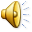